Modul 4
Object Oriented Programming
Learning C++ and Java
S. Indriani Lestariningati, M.T


Indonesia Computer University
Bandung
2011
Menginput data pada keyboardpada C++
Menginput data Numerik
#include <iostream.h>
void main()
{
	int N;
	cin>>N;
	cout<<N;
}
Menginput karakter
#include <iostream.h>
void main()
{
	char C;
	cin>>C;
	cout<<C;
}
#include<iostream.h>
#include<conio.h>
void main()
{
	char C;
	C=getch();
	cout<<C;
}
#include <iostream.h>
#include<conio.h>
void main()
{
	char C;
	C=getche();
	cout<<N;
}
Menginput String
#include <iostream.h>
void main()
{
	char S[7];
	cin>>S;
	cout<<S;
}
#include <iostream.h>
void main()
{
	char S[7];
	cin.getline(S,7);
	cout<<S;
}
Menginputkan data pada keyboard pada Java
public class contoh
{ 
    public static void main(String[] args) throws Exception
	{
    		char c;
       		System.out.println("Enter a character");
      	 	c=(char)System.in.read();
       		System.in.read();
       		System.out.println("You entered=\n"+c);
  	}
}
Exception: jenis ini tentu dapat diantisipasi jika terdapat statement berpotensi yang dapat menimbulkan error
Scanner digunakan untuk meminta nilai yang dimasukkan oleh user (disebut juga input) didalam bahasa Java. Berikut adalah langkah-langkah kita menggunakan scanner
Kita harus membuat scanner terlebih dahulu sebelum kita meminta input dari layar. 
Gunakan fungsi nextInt untuk meminta bilangan bulat (integer), nextFloat untuk meminta bilangan pecahan (float)
Scanner disimpan di library file/package yang bernama java.util.s=Scanner, sebelum kalian menggunakan Scanner, jangan lupa menyertakan (import) java.util.Scanner.
Scanner namaScanner = new Scanner(System.in);
Berikan nama scanner sesuai dengan aturan penamaan variabel
Menginput sebuah string
import java.util.Scanner;
public class contoh
{
	public static void main(String[] args)
	{
		Scanner sc = new Scanner (System.in); 
		System.out.print("Masukkan Nama Anda : ");
		String nama = sc.next ();
		System.out.println("Hello "+ nama);
	}
}
Menginput string dan bilangan bulat
import java.util.Scanner;
public class contoh{
public static void main(String[] args)
	{
Scanner sc = new Scanner(System.in);
double Nilai_Akhir;
System.out.print("Masukkan NIM Anda  : "); 
String NIM = sc.next();
System.out.print("Masukkan Nama Anda : "); 
String Nama = sc.next();
System.out.print("Masukkan UTS       : "); 
Integer UTS = sc.nextInt();
System.out.print("Masukkan UAS       : "); 
Integer UAS = sc.nextInt();
Nilai_Akhir = 0.4*UTS + 0.6*UAS;
System.out.println("");
System.out.println("");
System.out.println("NIM Anda    : "+ NIM);
System.out.println("Nama Anda   : "+ Nama);
System.out.println("UTS         : "+ UTS);
System.out.println("UAS         : "+ UAS);
System.out.println("Nilai Akhir:"+ Nilai_Akhir);
}
}
Soal Latihan
Buat program untuk menampilkan jumlah jam, menit, dan detik dari 7272 detik
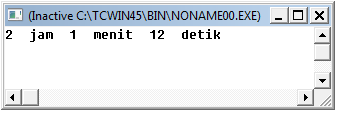